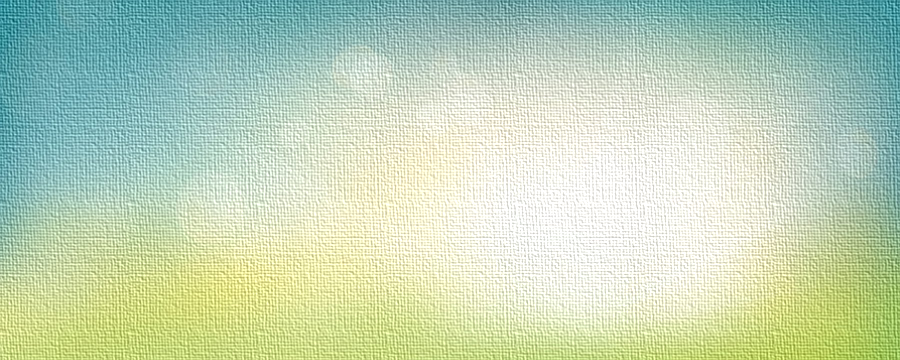 You’re made to bloom 
You’re made to grow up strong 
You’re made to bloom with blossoms as bright as anyone 
So lift you’re head up high,
Please get back up and try
Cause you’re made to bloom
Movements
(Bloom)
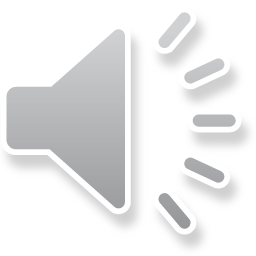 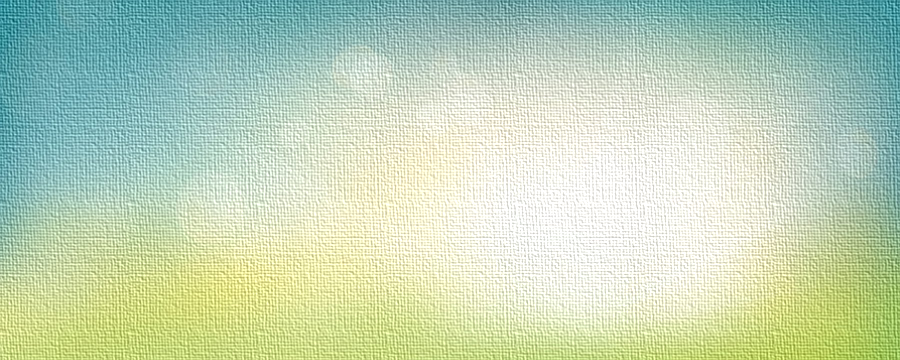 You’re made to love 
You’re made to love so deep 
You’re made to love and love can overcome anything 
So lift you’re head up high,
Please get back up and try
Cause you’re made to love
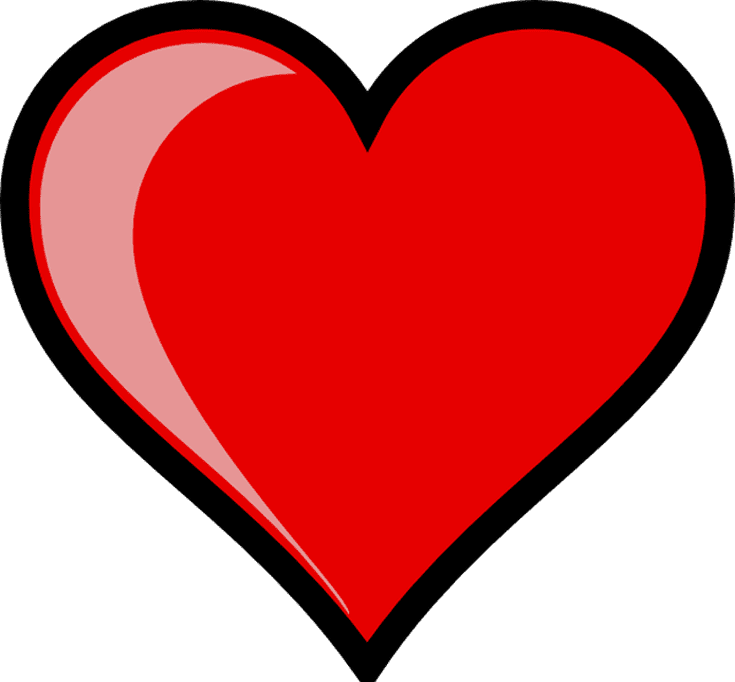 Movements 
(Love)
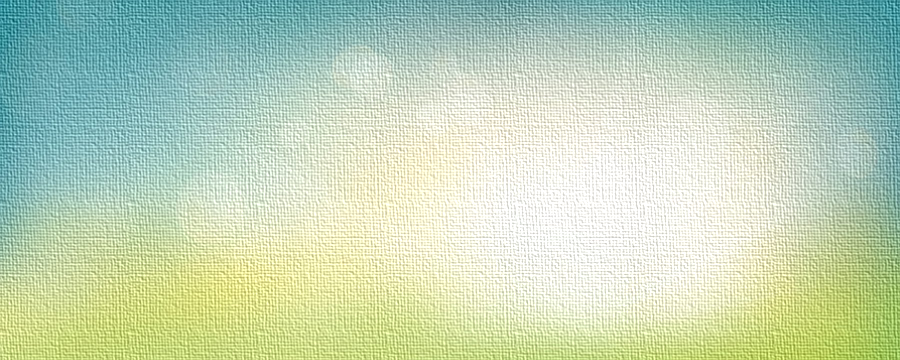 You’re made to grow
You’re made to stretch and learn
You’re made to grow with trials and challenges at every turn 
So lift you’re head up high,
Please get back up and try
Cause you’re made to grow / love/ bloom
Movements 
(Grow)
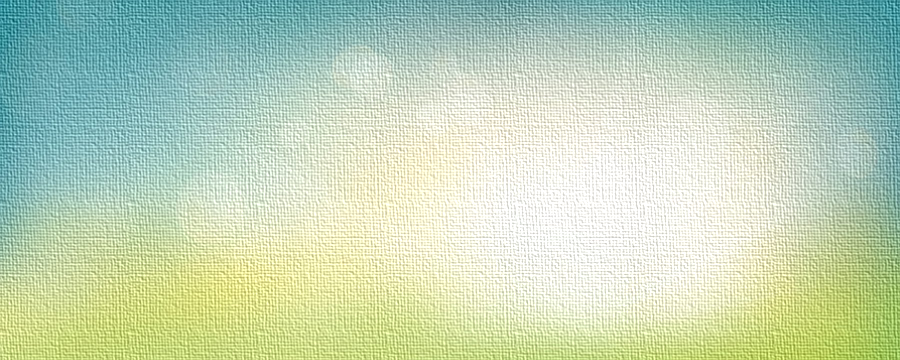 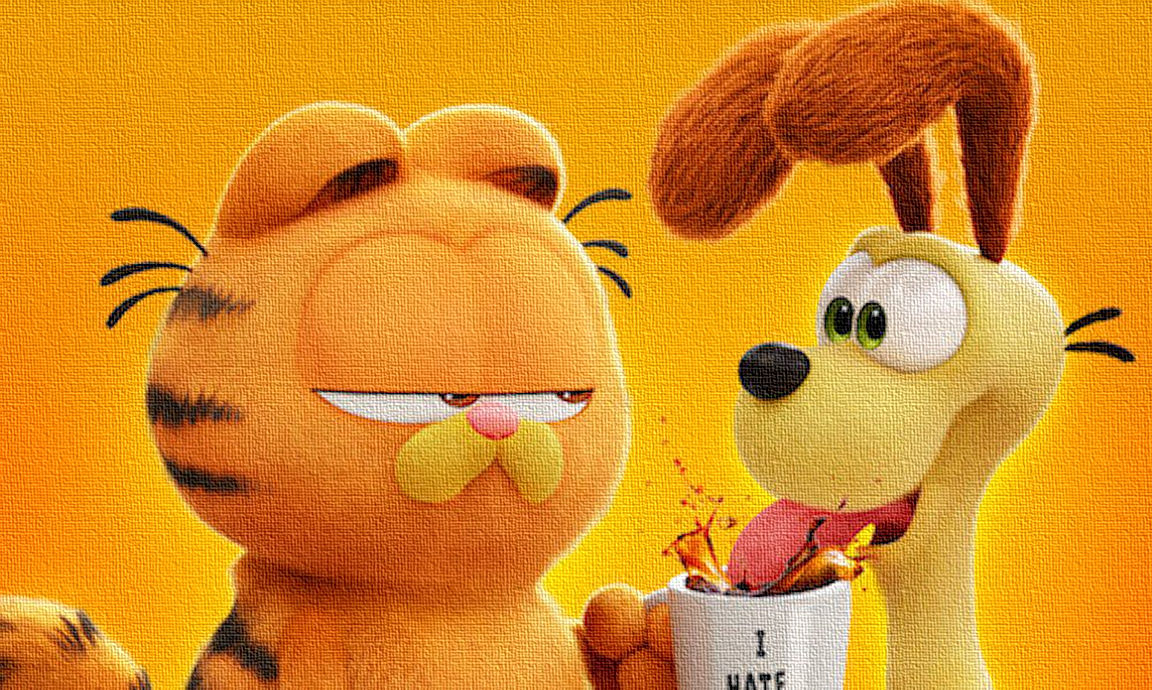 Clap 8x
Another day, another mornin'Another party livin' in my headWish I could've had a warnin'But I better get up out of bed (hey)Got things to do, people to seeEverybody wanna get a piece of meSo I tell you what I do (mm)
A
Movements
Left, Right
Left, Right
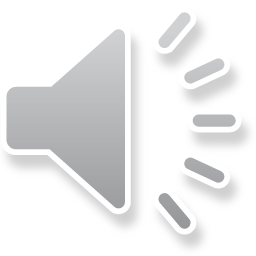 Front, Front, Point
I let it roll (ah) 
I let it ride (ooh)I let it goI let it slide right byI let it roll (ooh, yeah)I let it rideWhen I'm spinnin' out and don't know where to goI let it roll
Roll - arms
B
Drive car
Hands up
Slide arm
Spin arms up
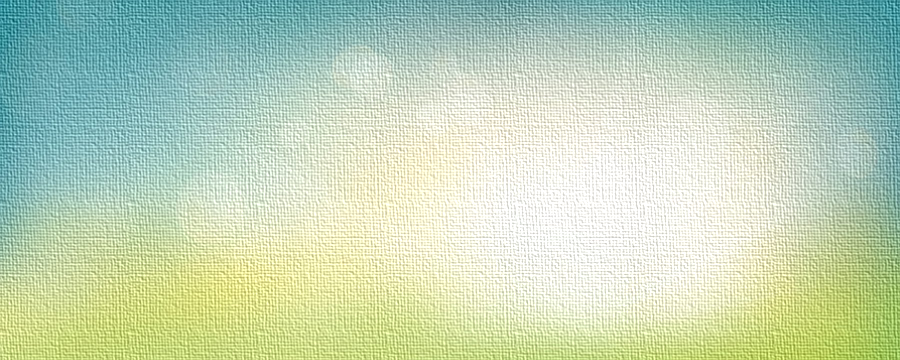 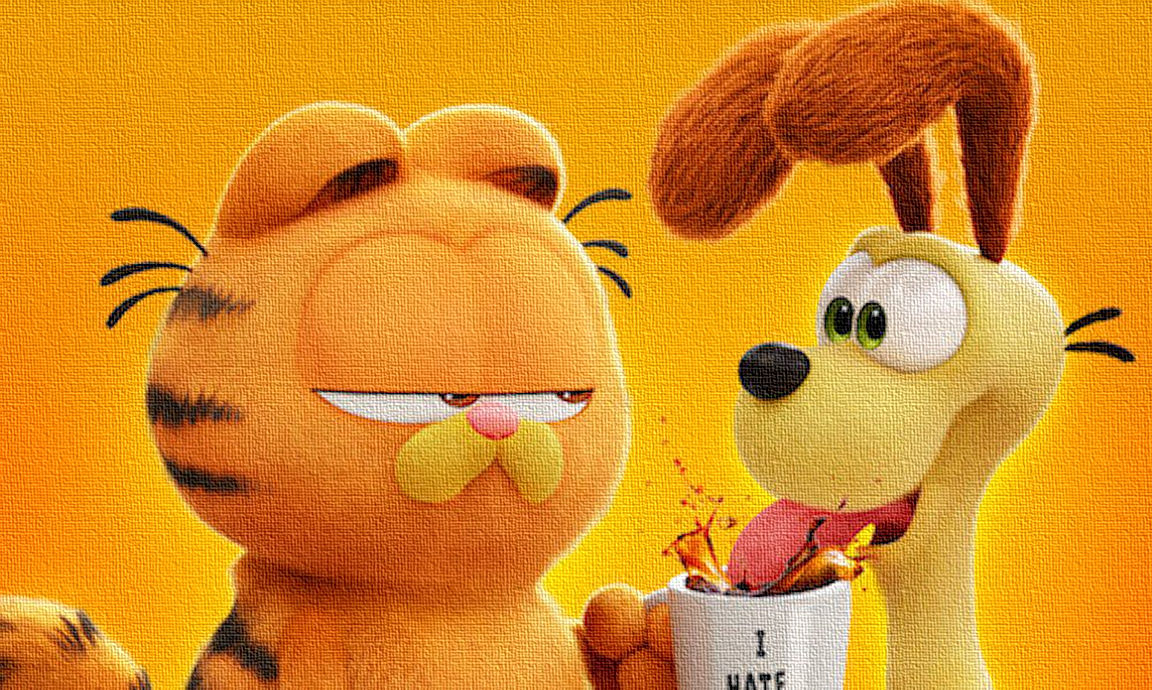 When your body can't catch the feelin'When your feet is stuck on the ceilin'When your right and wrongs have no reason, yeah, yeah, yeah (oh)When your body can't catch the feelin'When your feet are stuck on the ceilin'Spinnin' out and don't know where to go (oh, no)
Roll - arms
B-1
Drive car
Hands up
Slide arm
Spin arms up
Movements
Still in the feelin', I'm back on the runI came in the party to have me some funI ride with these cats, so I'm never aloneDJ, please, could you play my song?Wobble the wiggle, why slide off the back?Pay no attention, my head in my hatSurprise the minute, rise, I'm risenSlide with vision, sky's the limit, L-I-G
C
Left, Right
Left, Right
Front, Front, Point
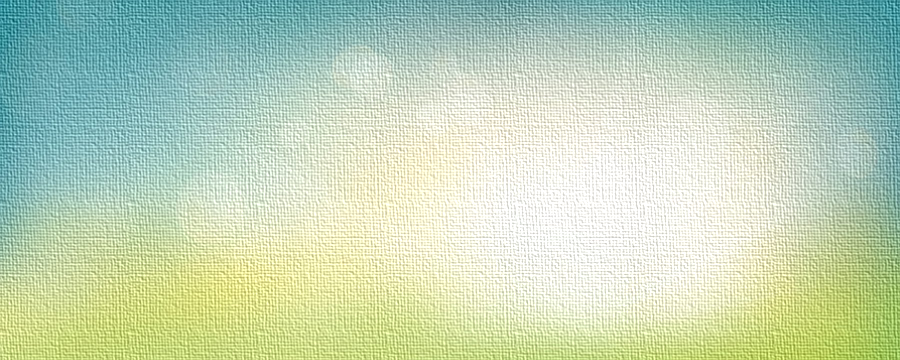 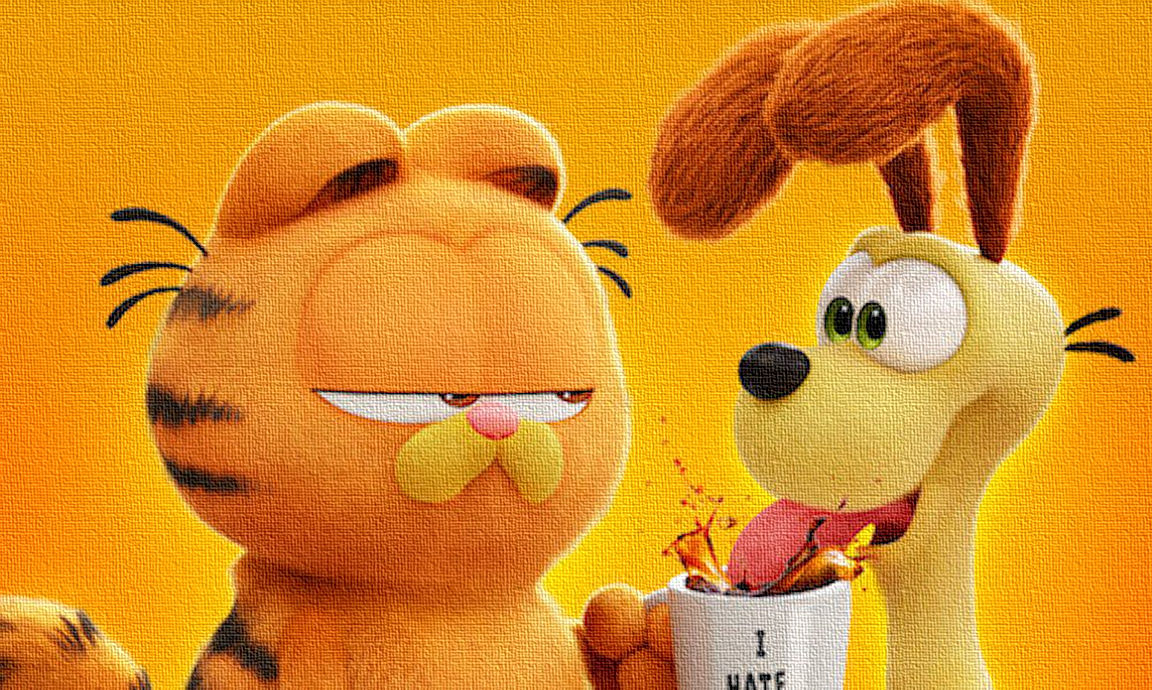 I let it roll (ah) 
I let it ride (ooh)I let it goI let it slide right byI let it roll (ooh, yeah)I let it rideWhen I'm spinnin' out and don't know where to goI let it roll
Roll - arms
B
Drive car
Hands up
Slide arm
Spin arms up
Movements
Crazy world movin' all around meKeep dancin' to a simple groove (get your groove on, oh)Another reason to roll without itI'll tell you just what I do (what you do?)(Talk to 'em one time)(Let's go)When I don't know what to do
2
2
2
2